pha
phe
phª
ph¬
qua
que
quª
qu¬
v¬
vª
ve
va
x¬
xa
xe
xª
phè cæ
qua phµ
vØa hÌ
xa xa
®¸ quý
cæ vò
xø së
Nhµ bÐ ë thñ ®«. Thñ ®« cã Bê Hå. Quª bÐ ë Phó Thä. Phó Thä cã chÌ, cã cä. Xa nhµ, bÐ nhí mÑ. Xa quª, bÐ nhí bµ.
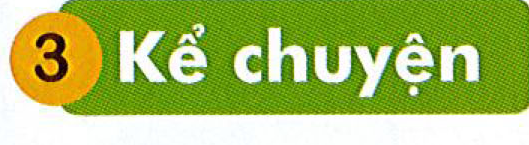 Kiến và dế mèn
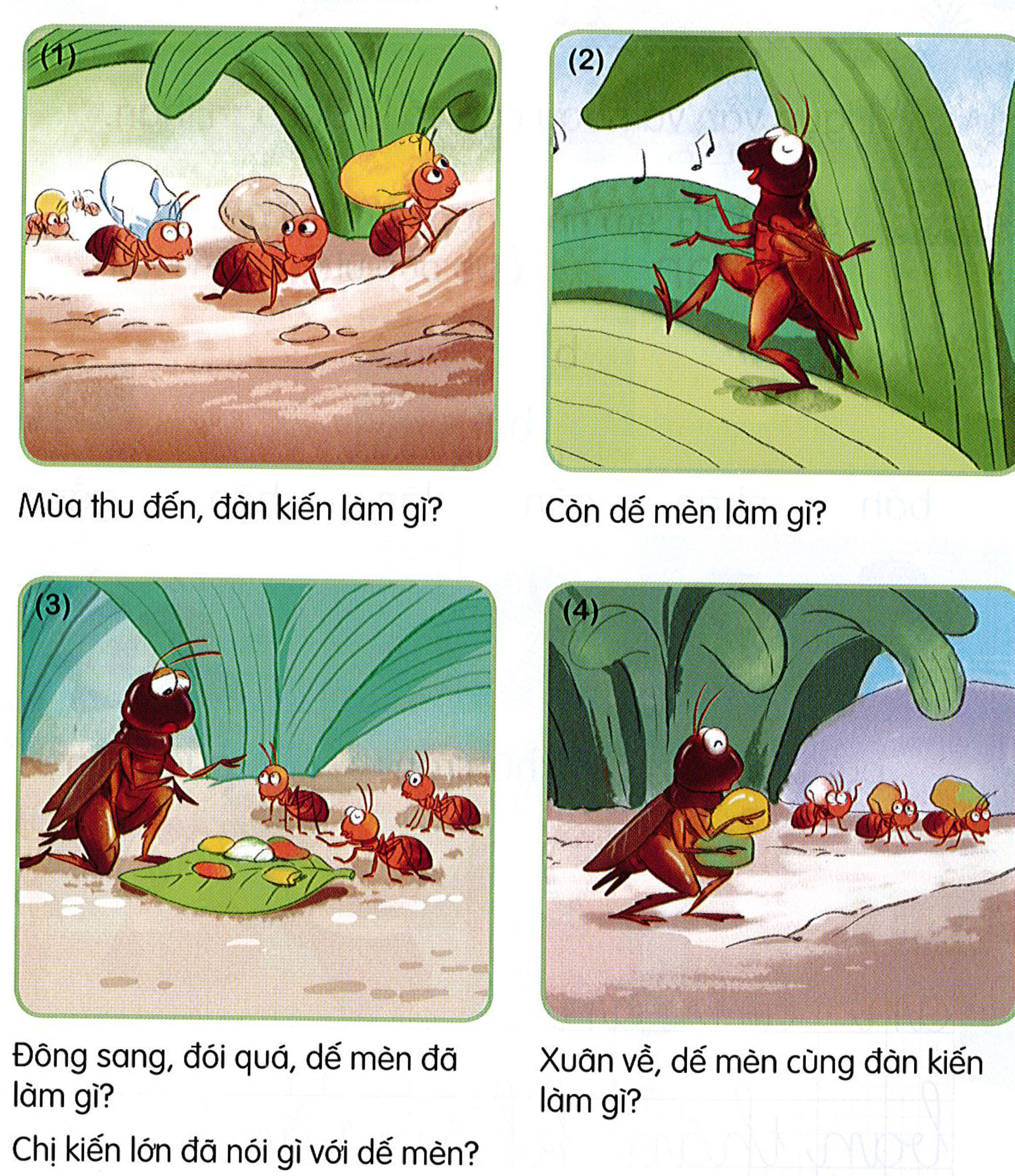